Module 8.13
Tendon transfer for nerve compression
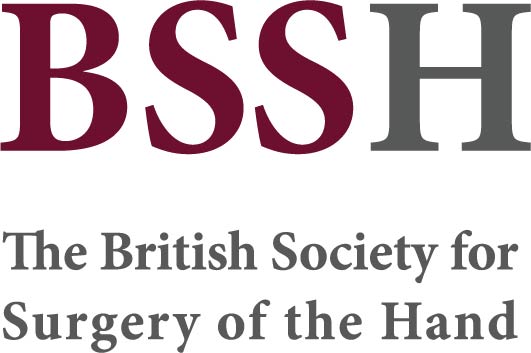 Objectives

Outline the key principles of tendon transfer.

Discuss the important features of examination in patients with nerve compression when considering tendon transfer.

Outline the tendon transfer options for specific nerve palsies.

Discuss the complications that may arise from tendon transfer surgery and the factors affecting prognosis.
March 2024